6 клас
Пізнаємо природу
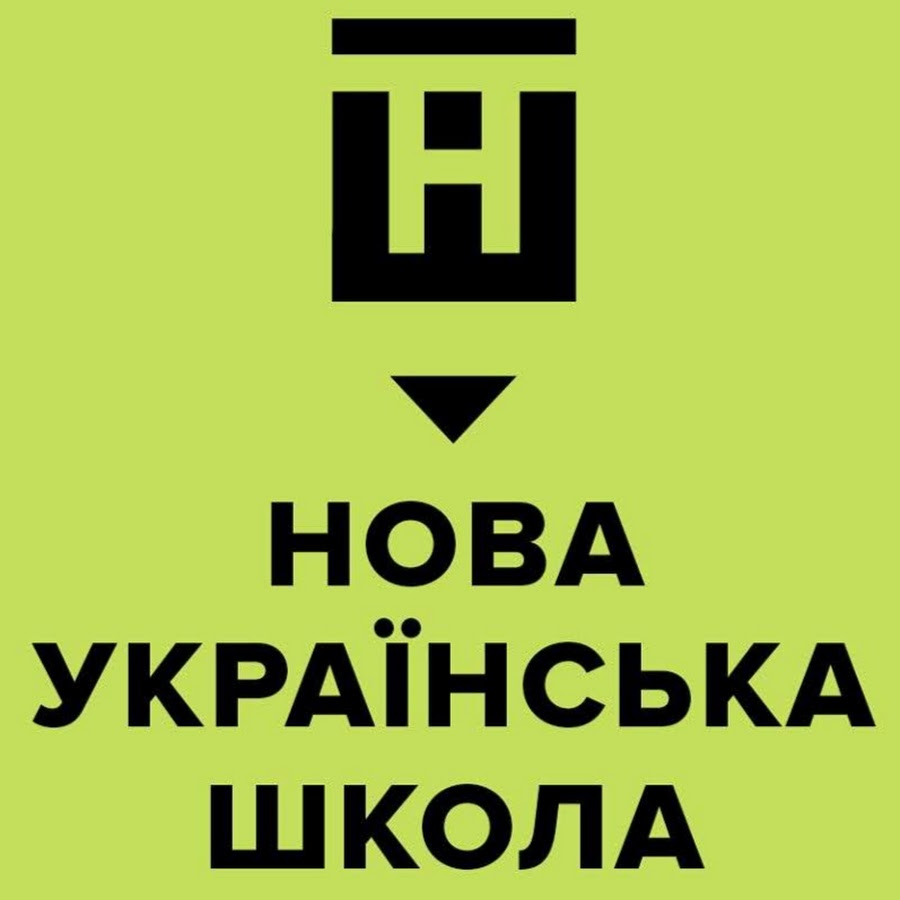 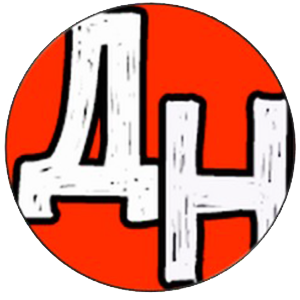 Урок 38
Дізнаємося про освоєння космосу
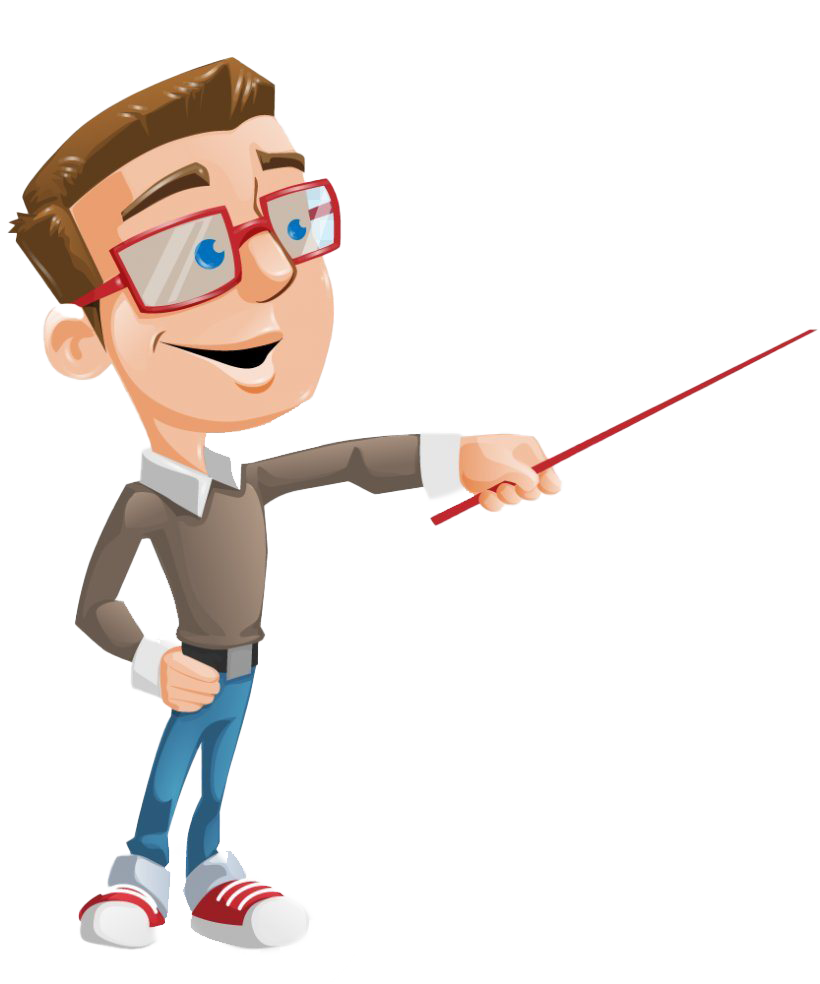 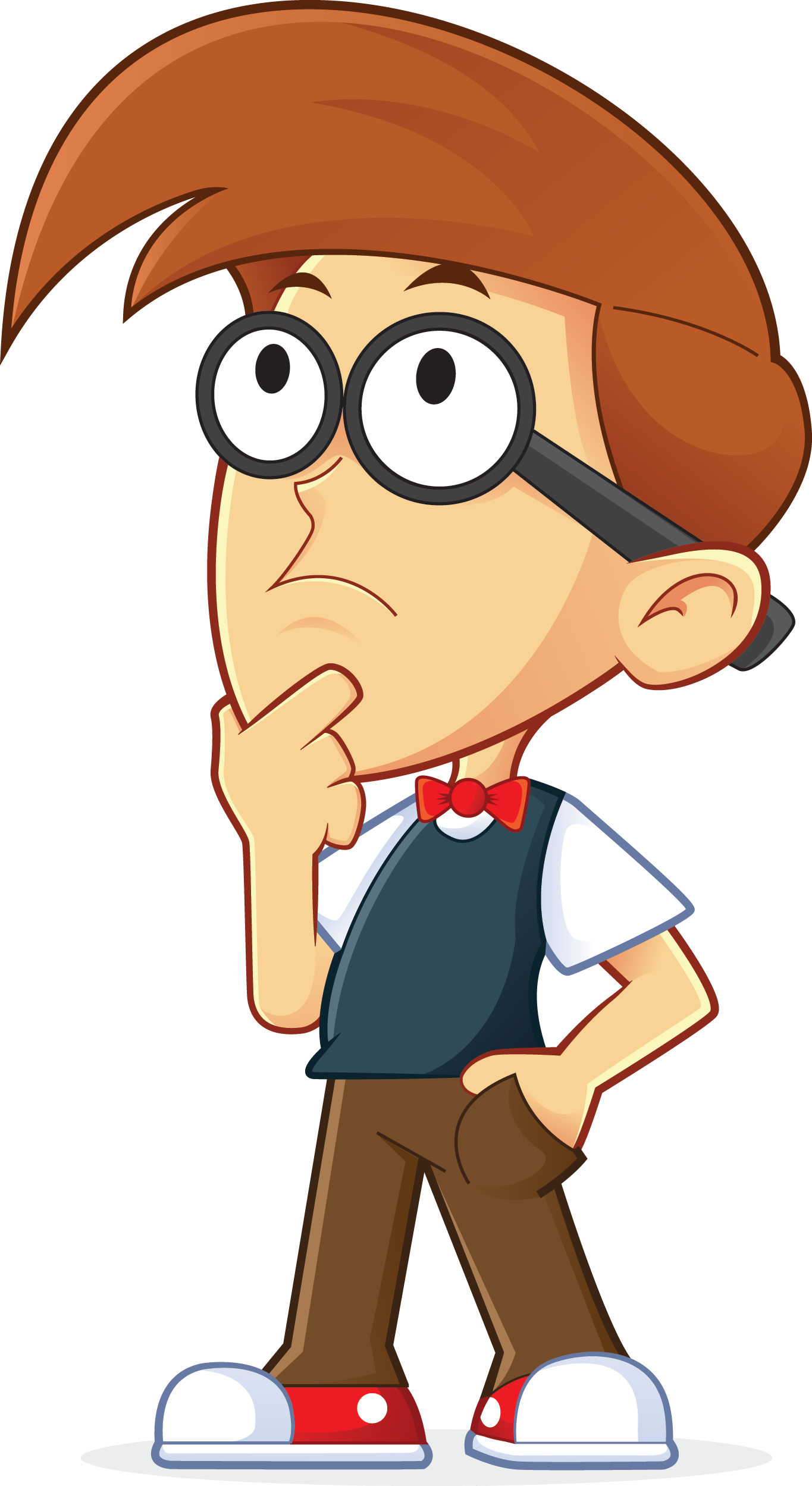 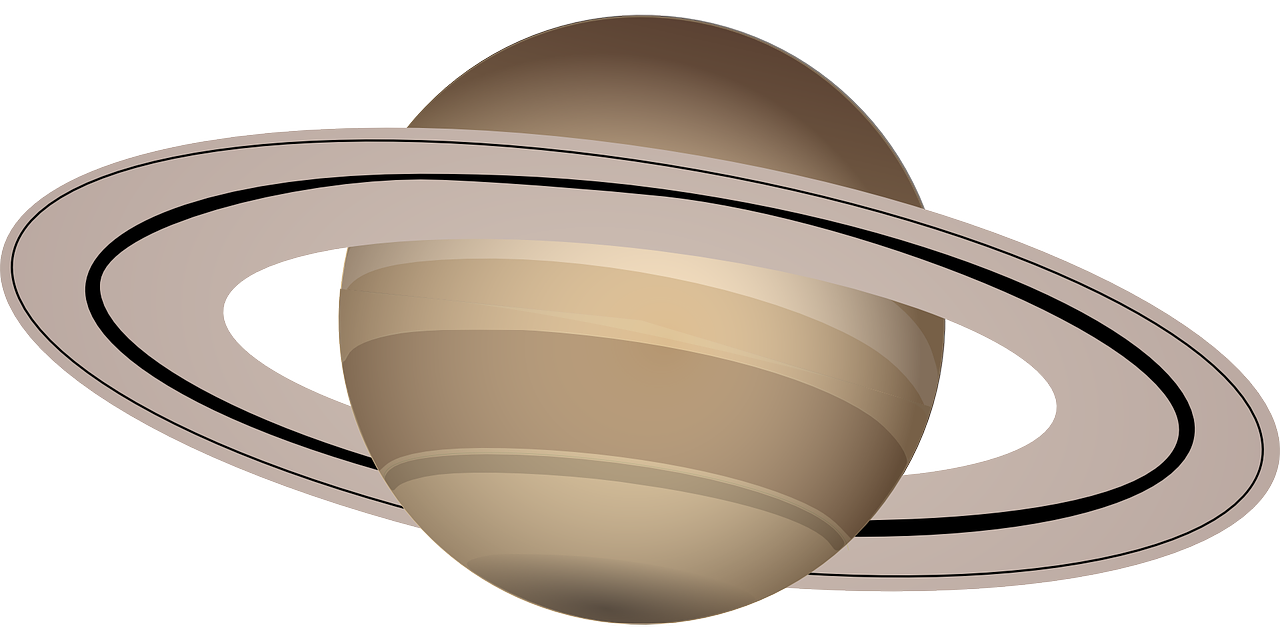 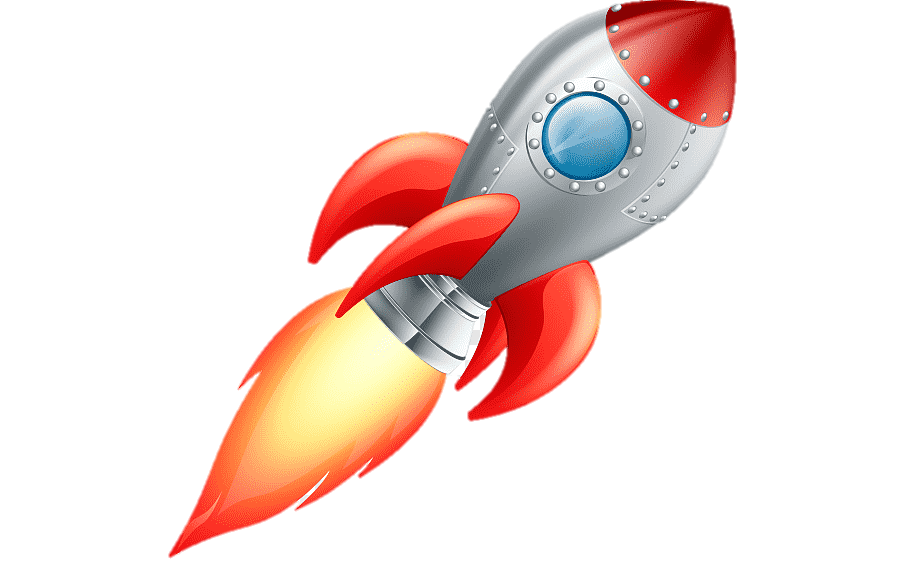 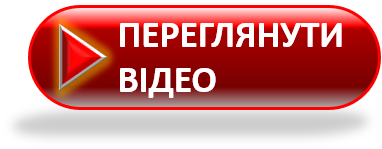 Вивчення космічного простору розпочалося із запуску штучних супутників Землі. Так називають безпілотні космічні апарати, виведені на орбіту Землі.
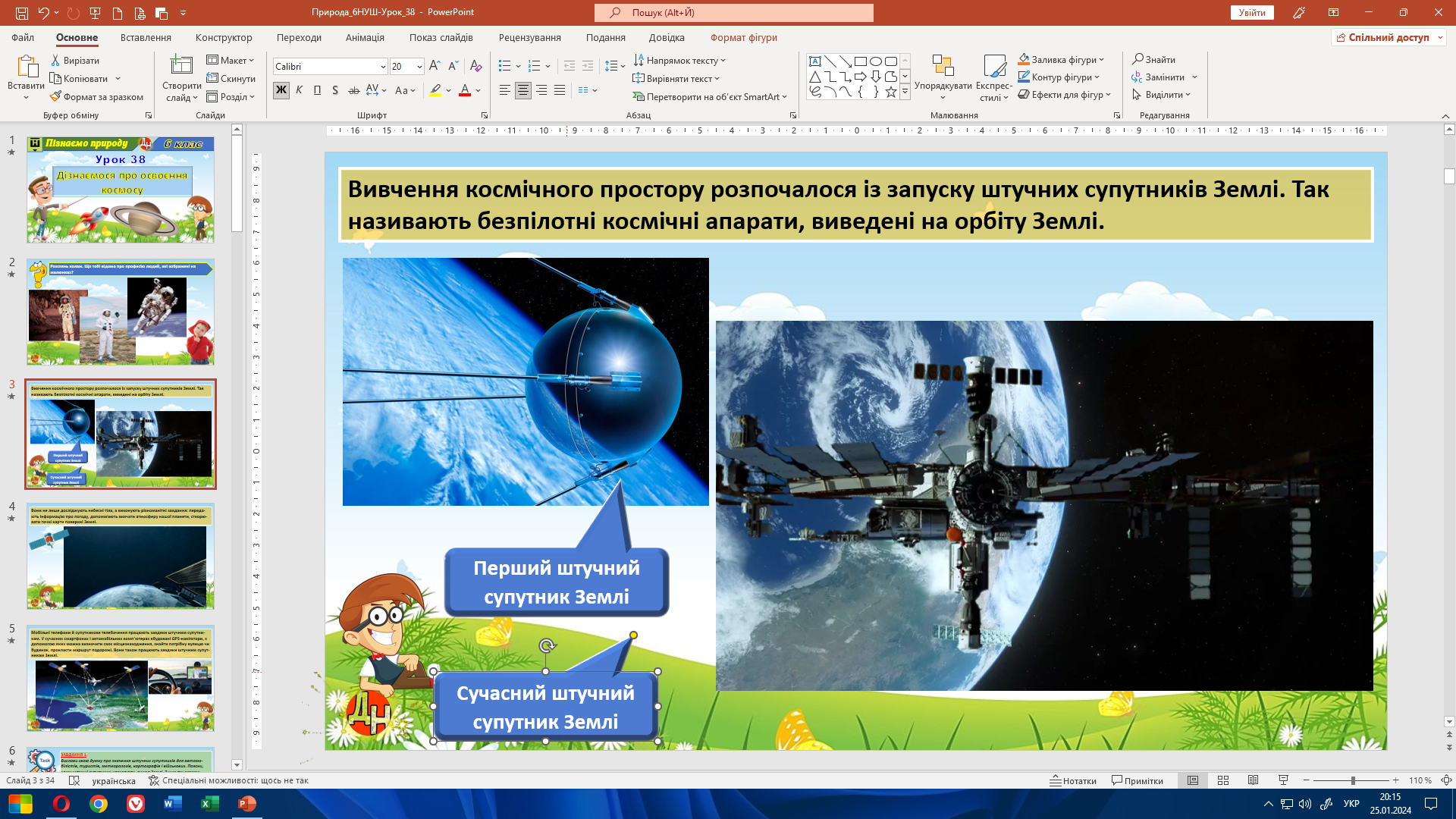 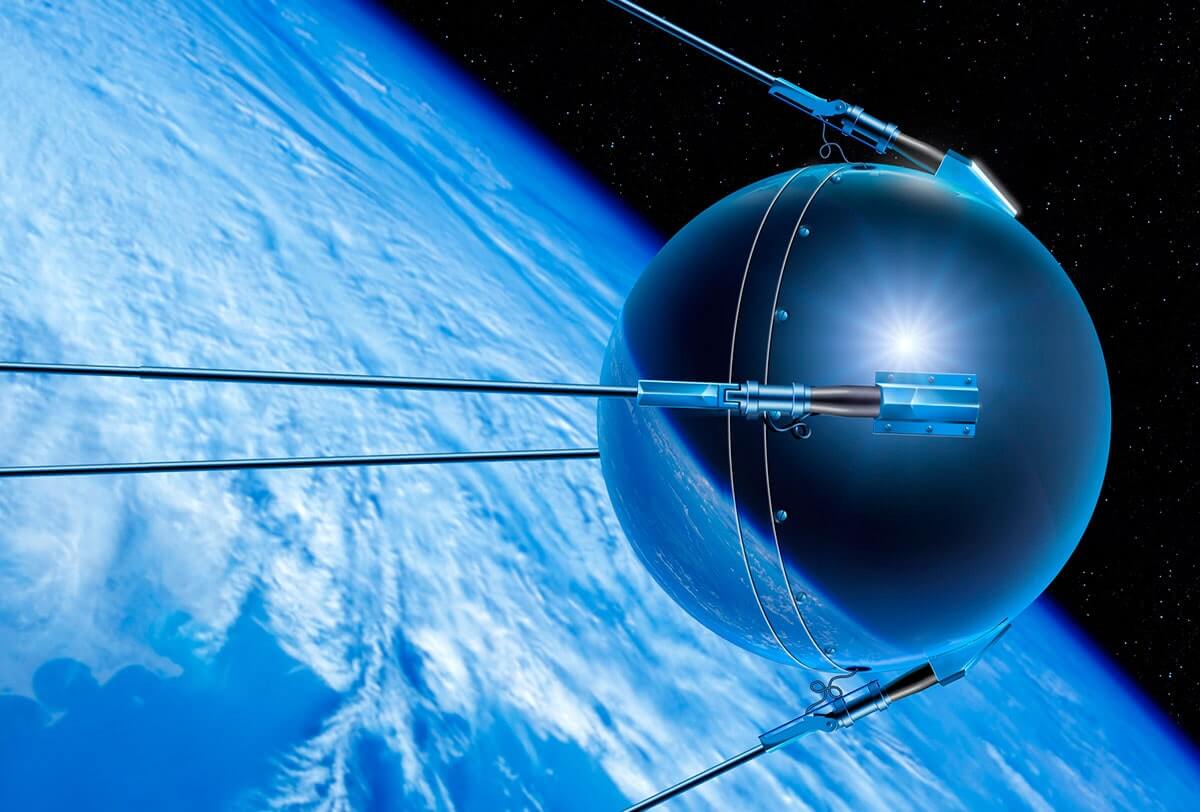 Перший штучний супутник Землі
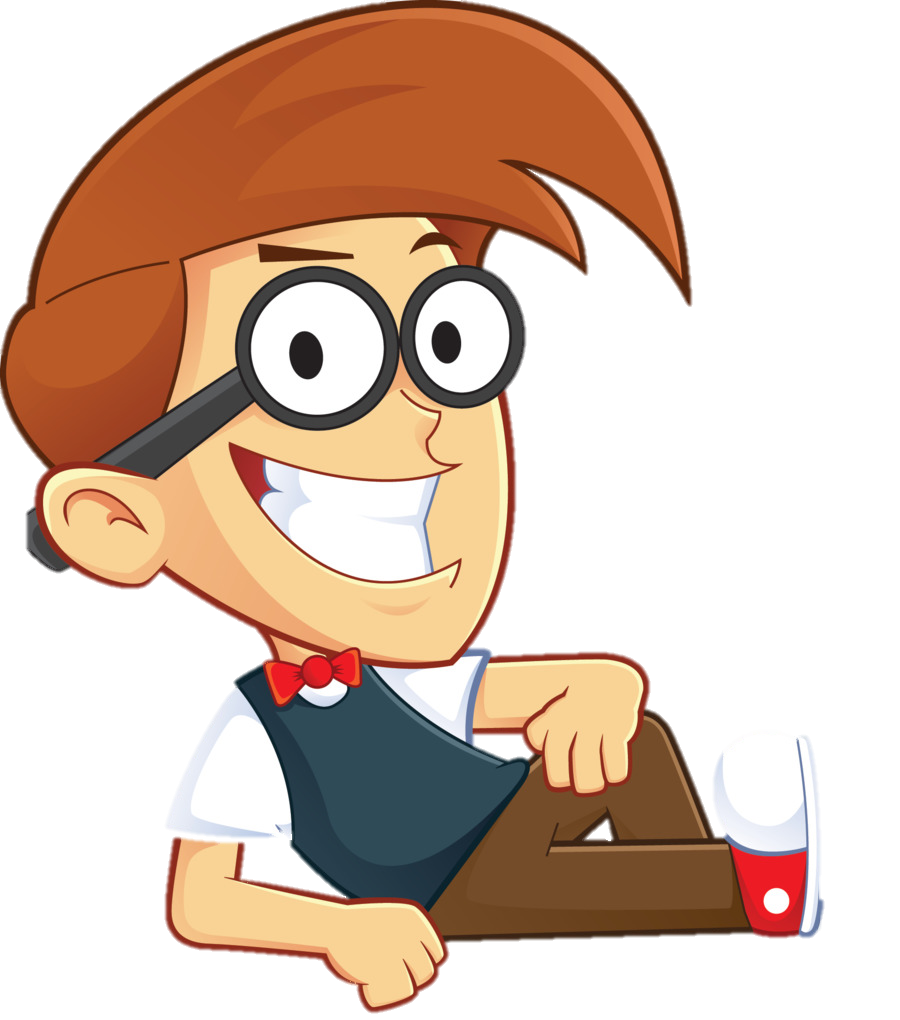 Сучасний штучний супутник Землі
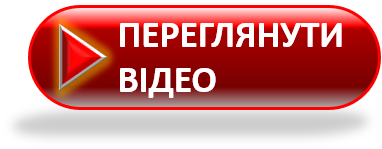 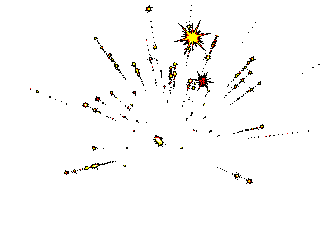 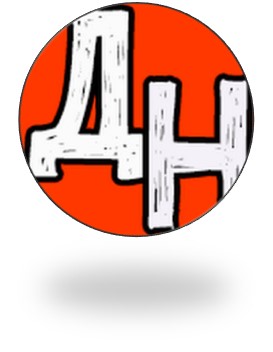 Космічні апарати для польоту людей у космос називають космічними кораблями. На малюнку зобра-жено космічний корабель, на якому космонавт Юрій Гагарін здійснив перший у світі політ у космос у 1961 році. Корабель зробив один виток навколо Землі за 108 хвилин.
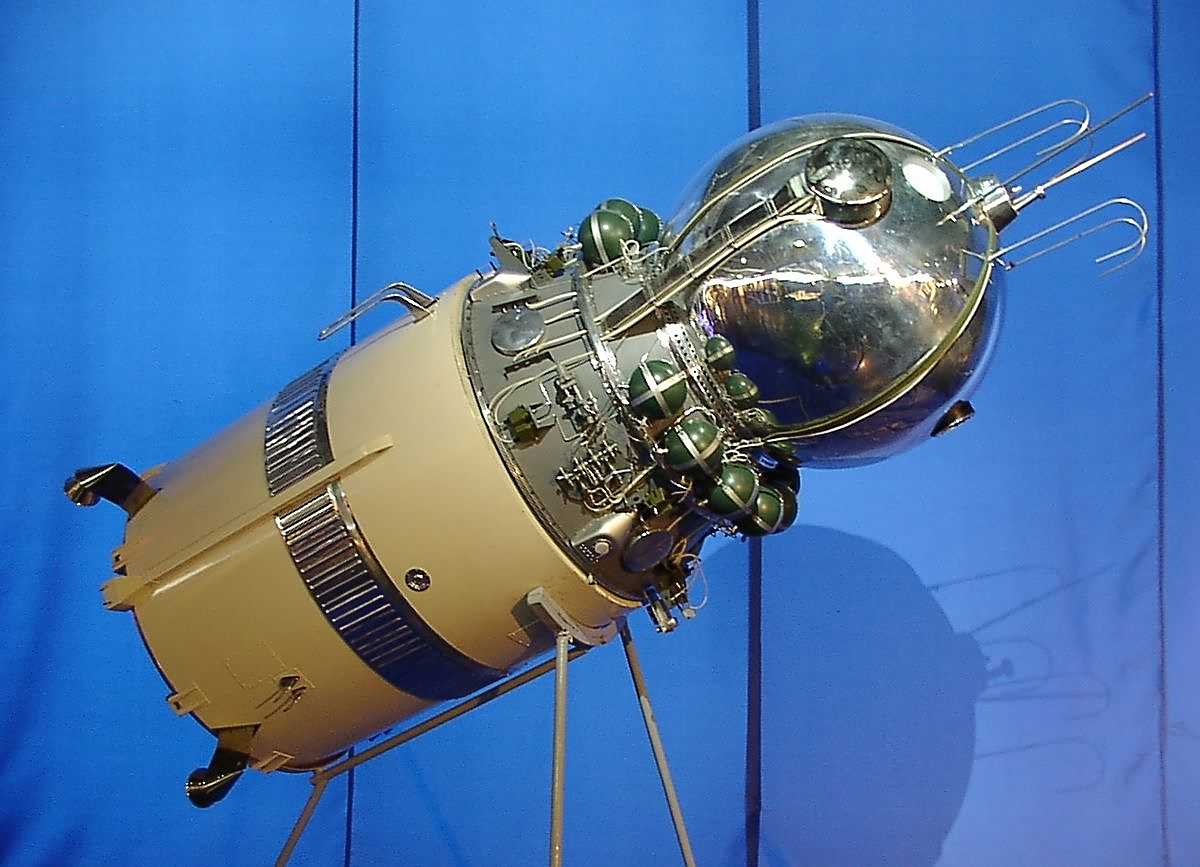 Перша людина, яка побувала у космосі
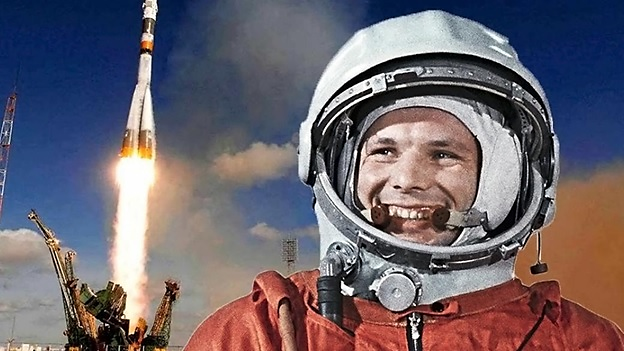 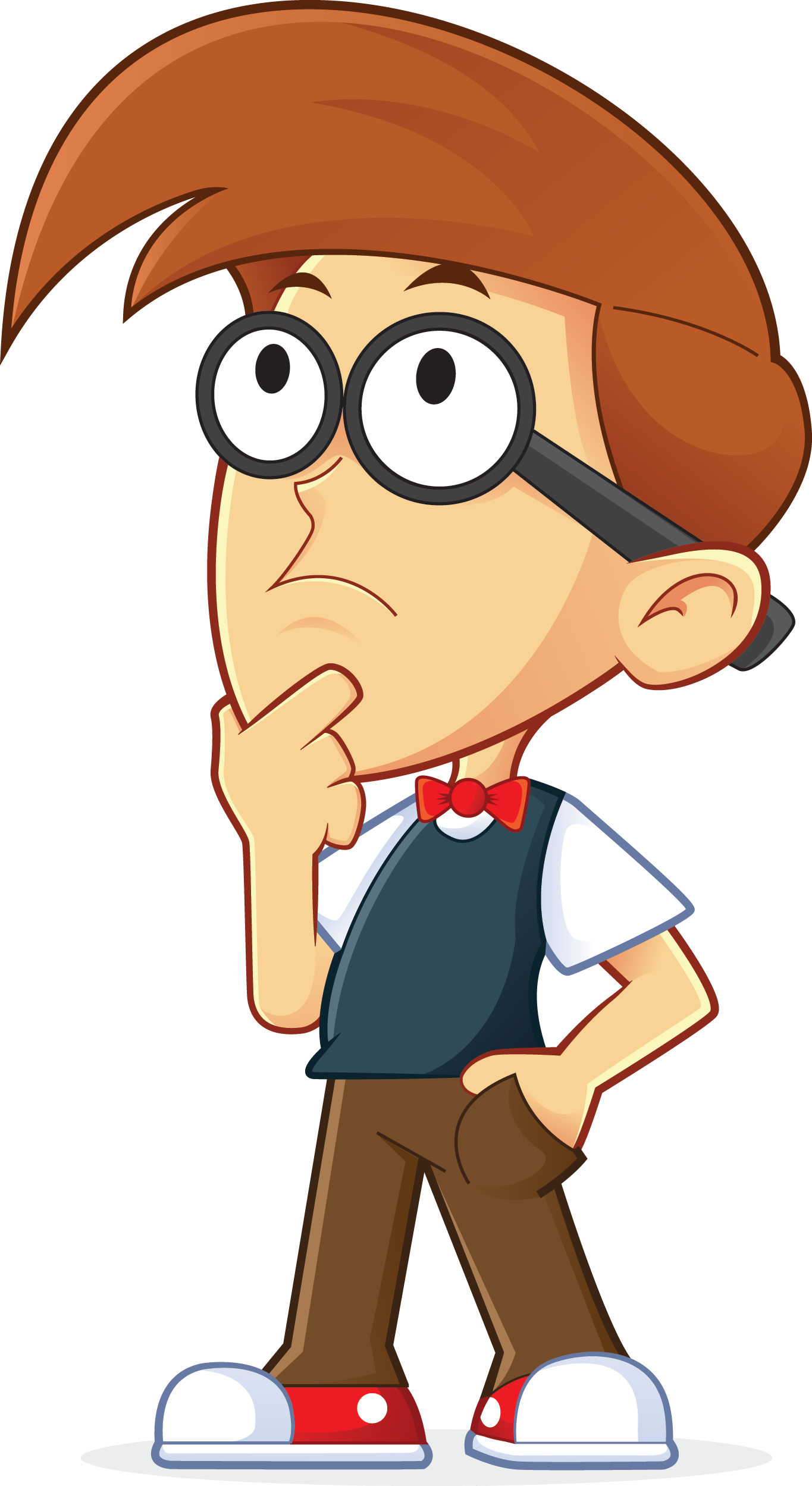 Перший космічний корабель з людиною
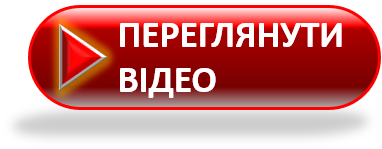 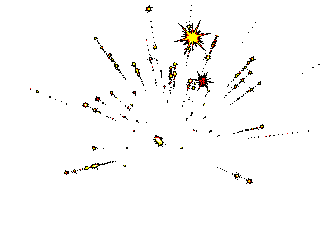 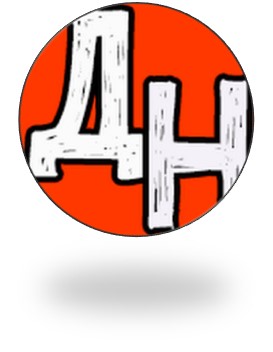 У 1969 році вперше на поверхню Місяця ступили американські астронавти 
Ніл Армстронг та Едвін Олдрін.
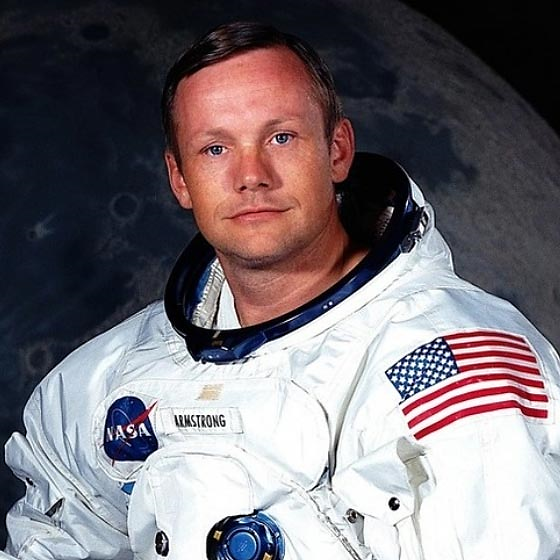 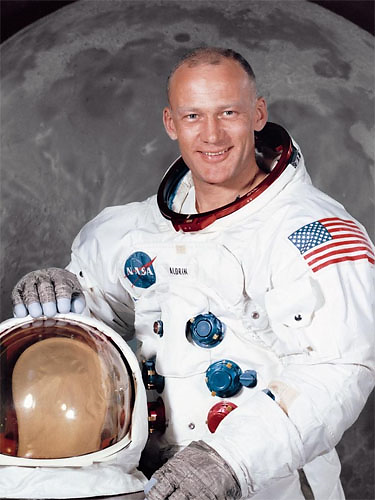 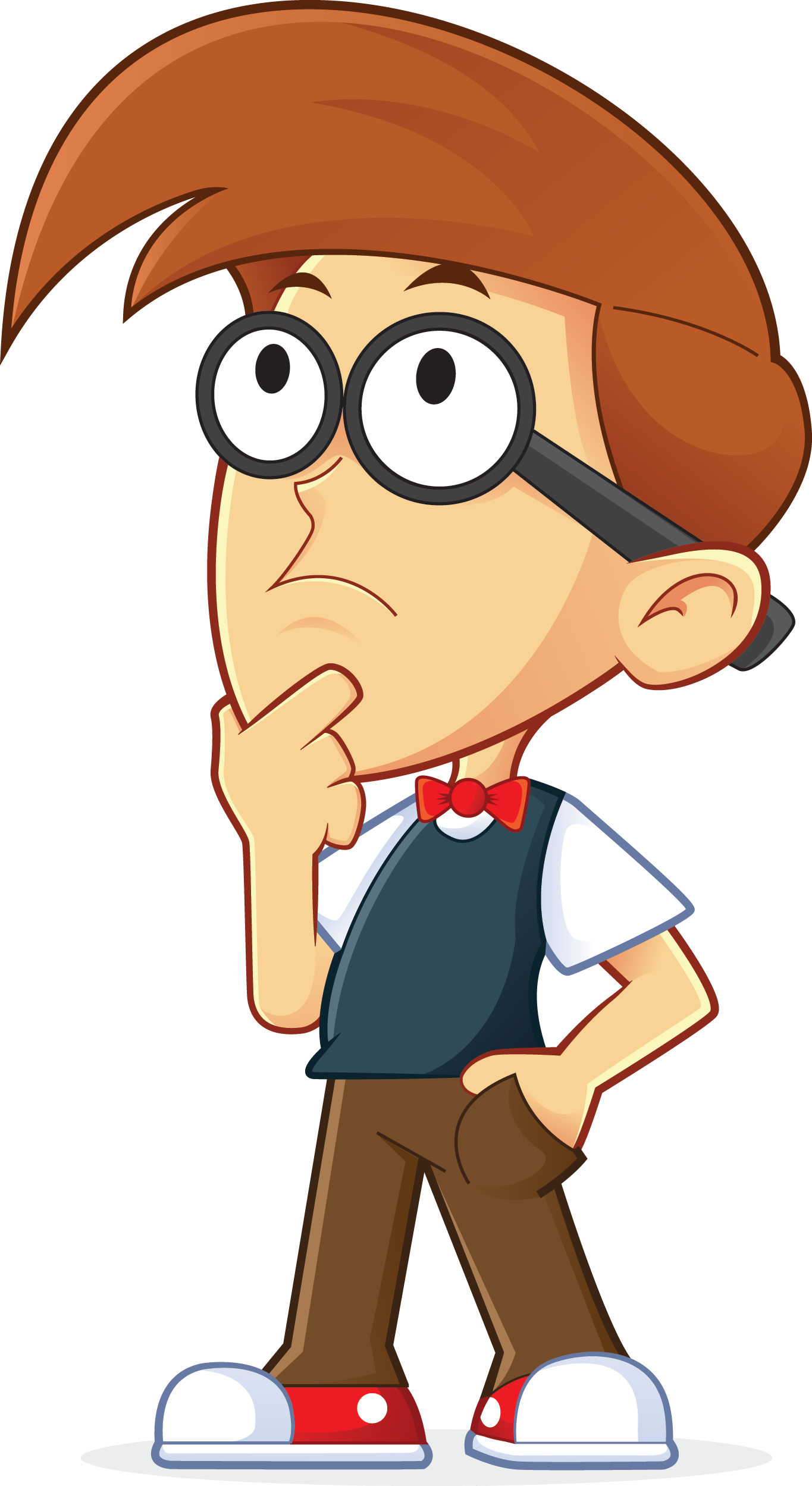 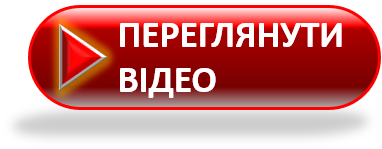 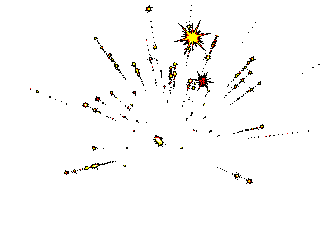 Едвін Олдрін
Ніл Армстронг
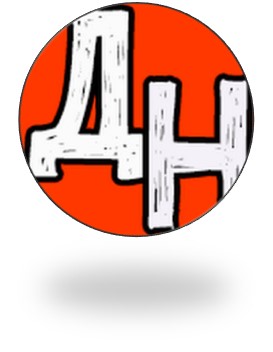 У 1997 році здійснив політ у космос перший український космонавт Леонід Каденюк. Майже 16 діб тривав його по­літ на американському кос­мічному кораблі «Колумбія».
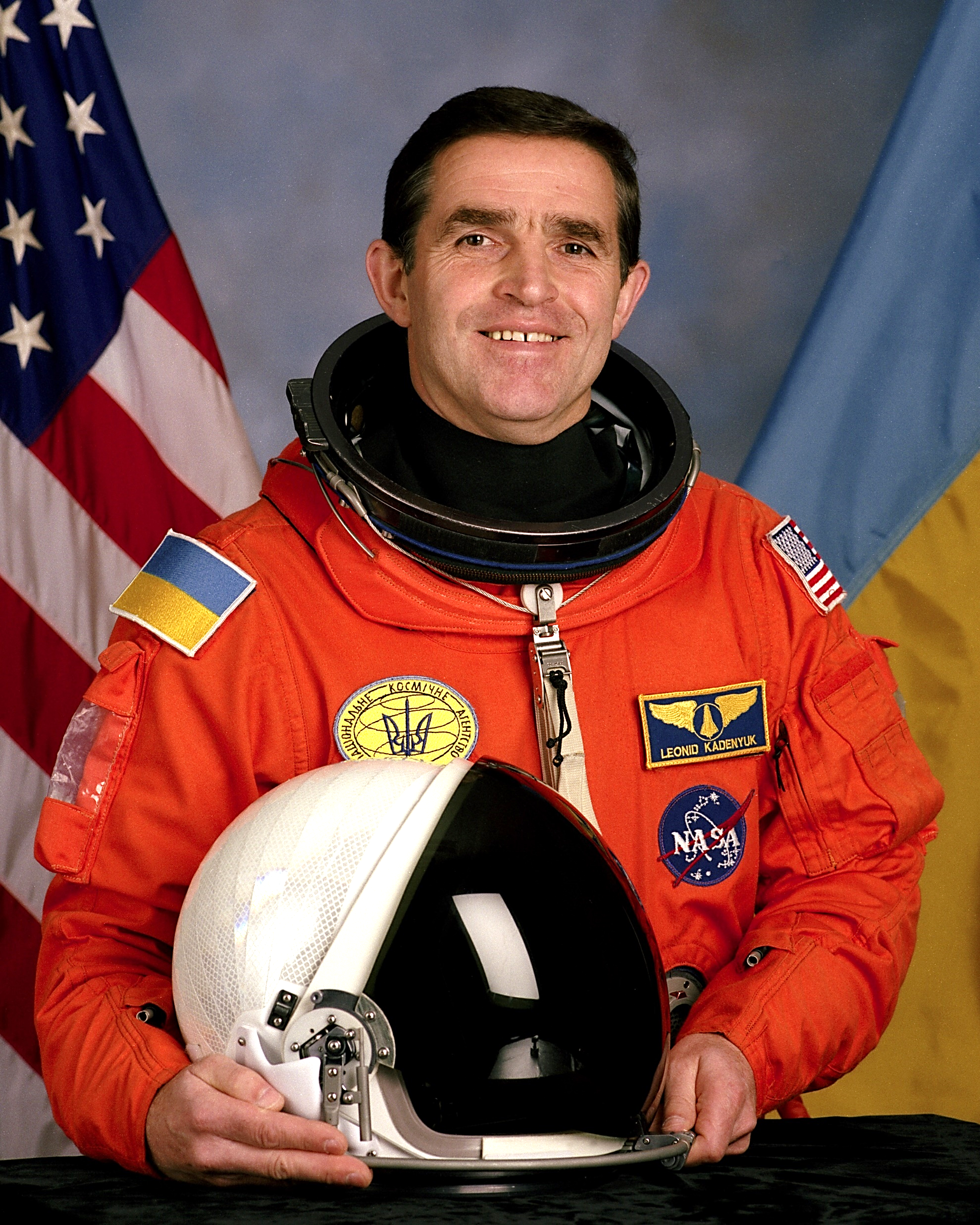 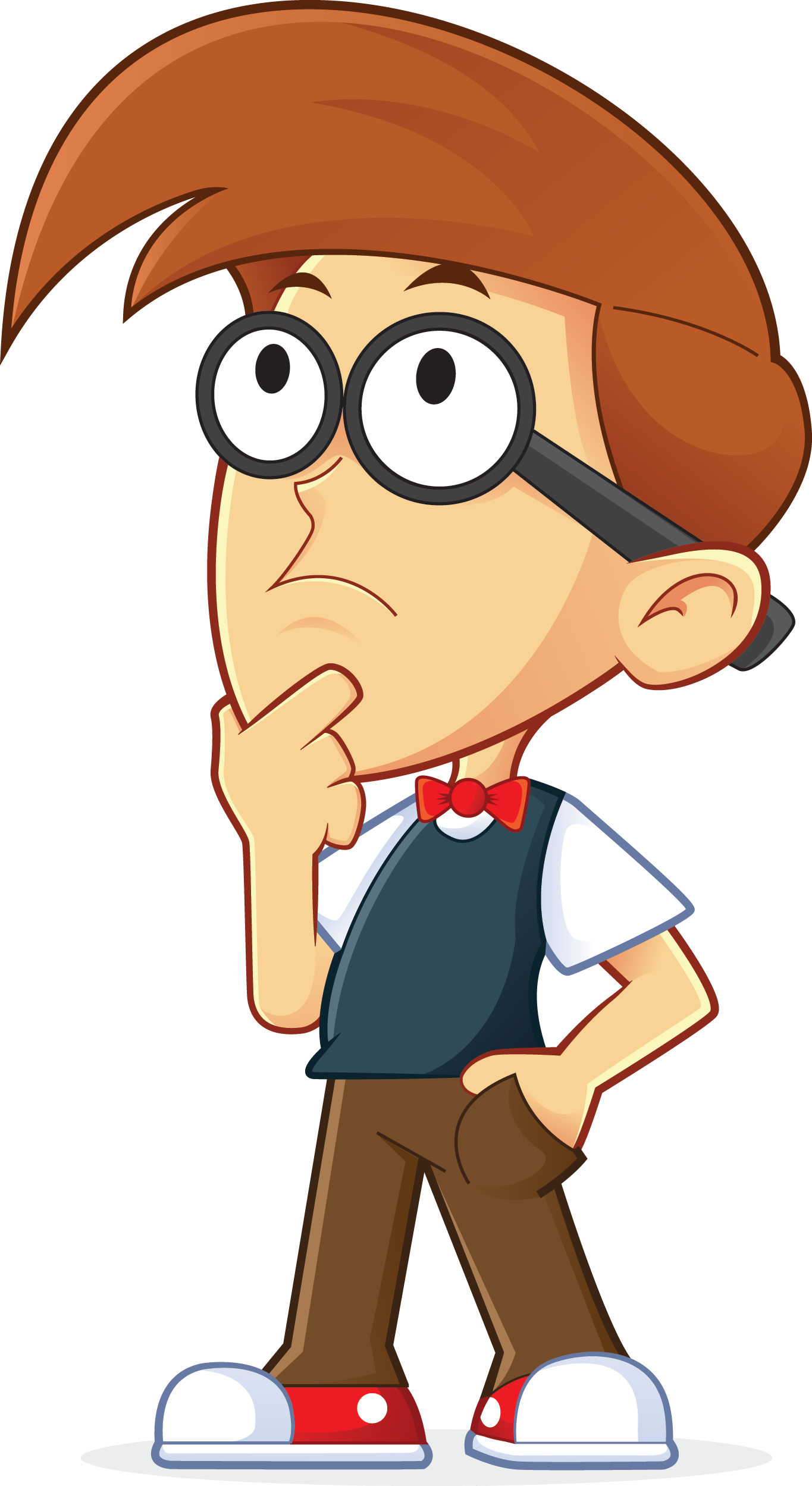 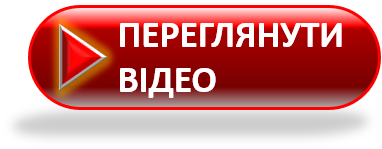 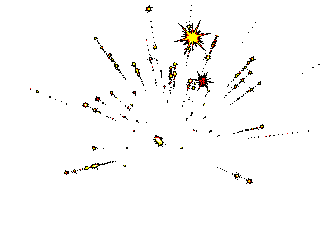 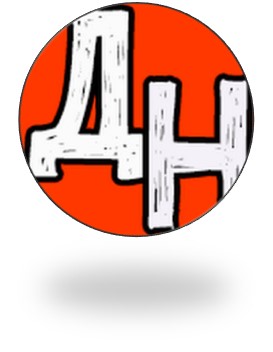 Повну презентацію дивіться у відеоуроці
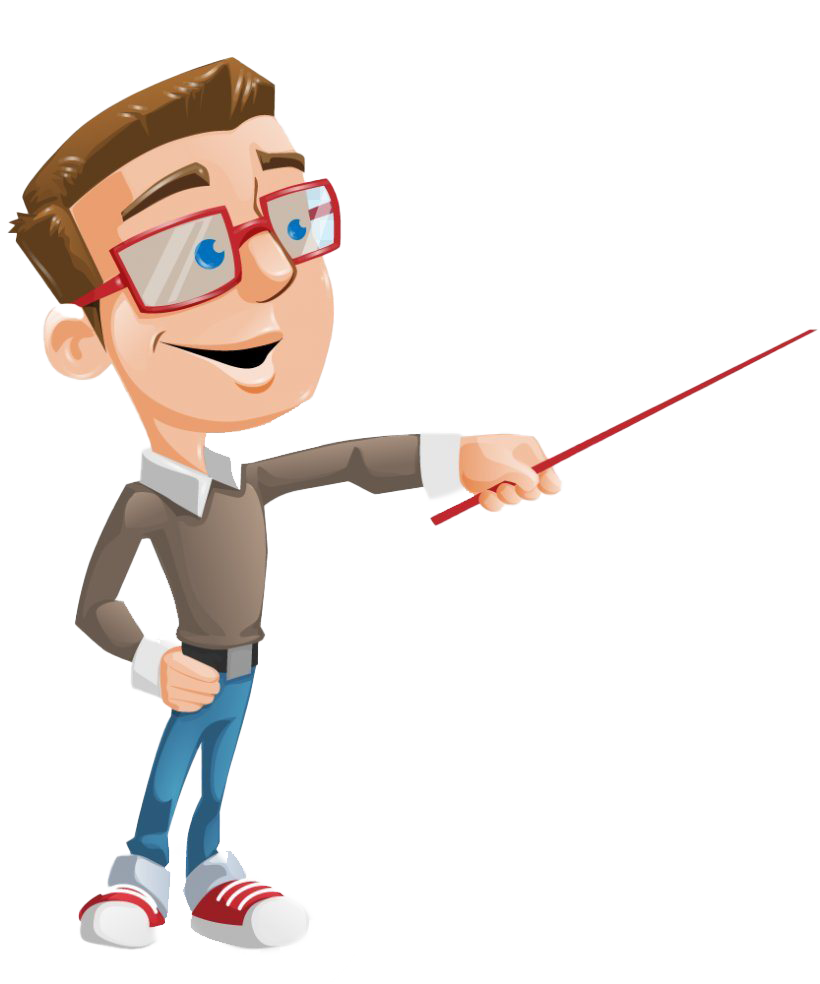 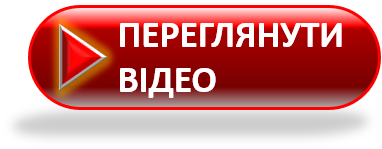 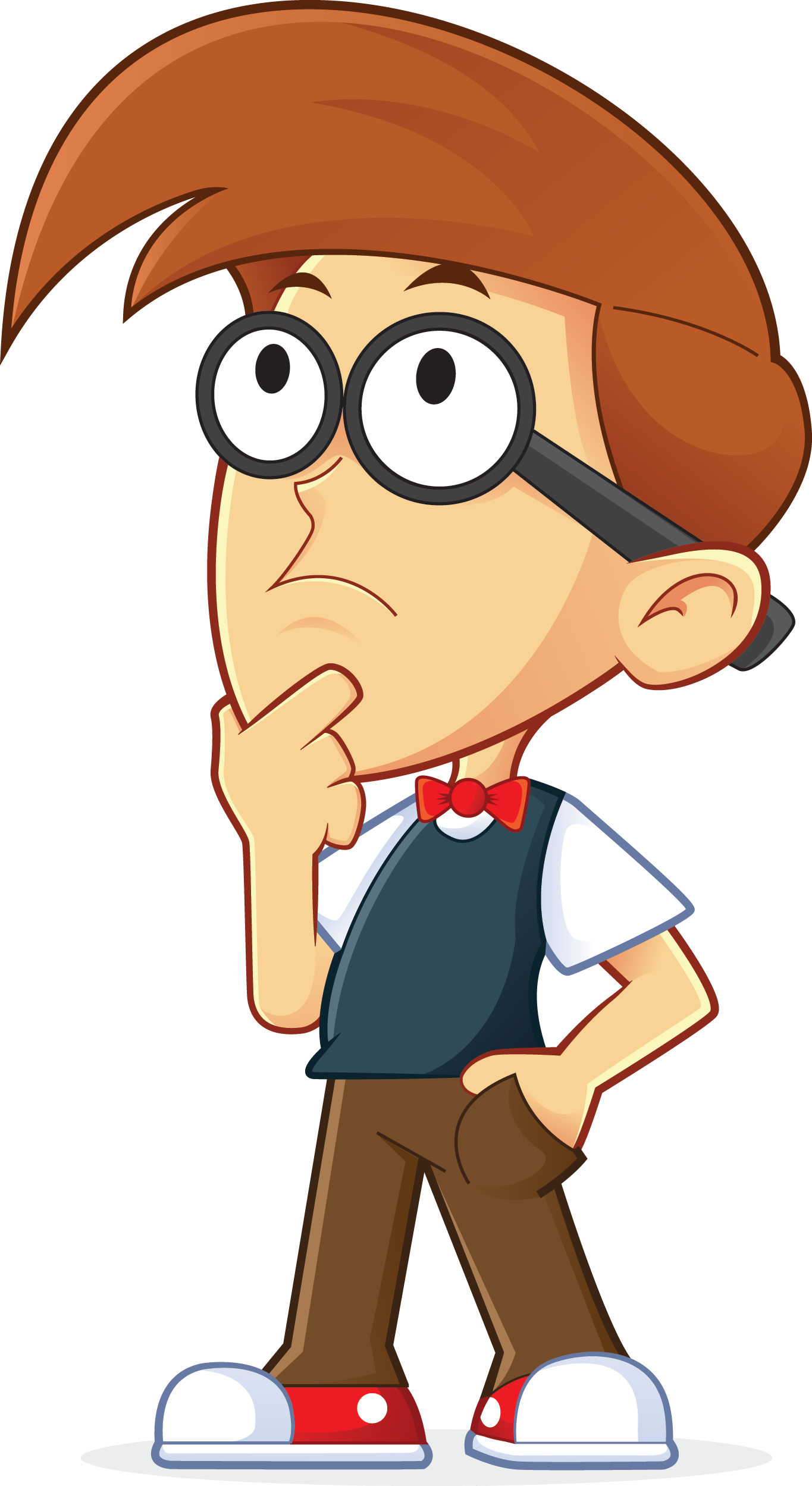